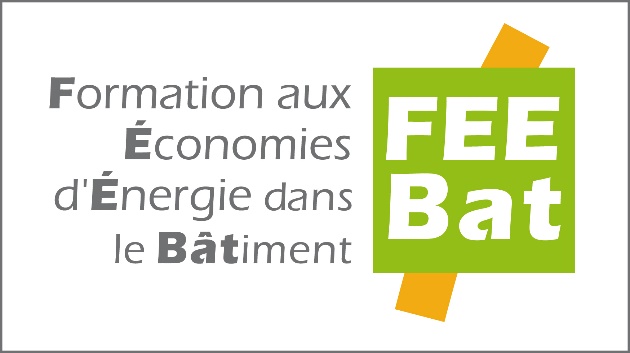 Montée en compétence des professeurs et formateurs CFA
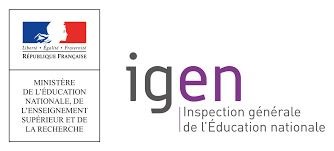 Jean Michel SCHMITT
Cédric DZIUBANOWSKI 
Félix SMEYERS
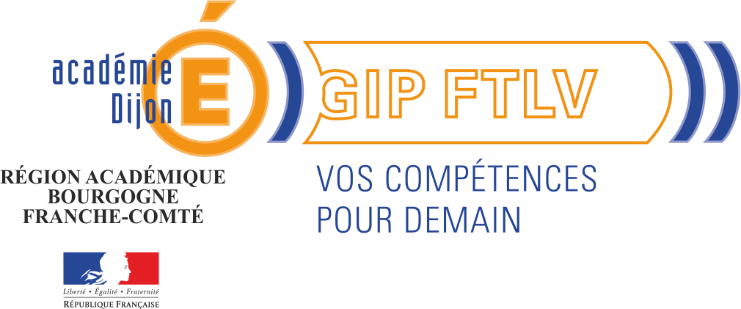 Les enjeux :
Besoin de mise à jour des compétences des enseignants :
permettre aux certifications de l’EN dispensées en scolaire ou en apprentissage, de répondre aux exigences du référentiel RAGE visant la mise en œuvre de solutions métiers améliorant l’efficacité énergétique des bâtiments

Ce projet s’inscrit dans le dispositif FEE Bat qui :
réunit sous l’impulsion d’EDF des partenaires professionnels et institutionnels,
permet d’accompagner la rénovation énergétique des bâtiments via des aides financières en appui d’un dispositif de formation des entreprises concernées.

Le programme FEE Bat vise aussi la gestion des interfaces donc à l’approche collaborative des intervenants.
2
PNF FEEbat Paris 6&7 novembre 2018
Stratégie du projet FEEBAT
Travail de pilotage national :
Déploiement des formations FEEBAT
Anticipation de l’évolution des examens
Développement et impulsion de l’innovation pédagogique

Travail de pilotage académique et interacadémique :
Déploiement des formations FEEBAT, couplage au PAF 2020 
Préparation à l’évolution des examens
Impulsion de l’innovation pédagogique
3
PNF FEEbat Paris 6&7 novembre 2018
Planning du projet FEEBAT
Déploiement pédagogique : rôle majeur des inspecteurs de filière à articuler avec les réformes en cours,

Organisation du déploiement : rôle des inspecteurs en lien avec les services académiques.
4
PNF FEEbat Paris 6&7 novembre 2018
Organisation du déploiement
Formalisation de modules de formation :
Travaux associant des professionnels (ADEME, AQC ...) et des inspecteurs référents (Cédric DZIUBANOWSKI, Fabrice POUPON, Carole FABRE, ...) et le coordonnateur pédagogique Guillaume LE GUERN (professeur désigné par l’IGEN, ½ ETP) ;

Elaboration des parcours de formation :
Modalité hybride associant présentiel et distanciel,
Utilisant les différentes opportunités du numérique,
En appui sur des exemples concrets de réalisation (apportées si possible par des professionnels de la rénovation) ;

Formation à destination de formateurs référents/formateur de formateurs (200 professeurs de lycées et d’une centaine de formateurs de CFA) par un/des OF spécialisés devant :
Produire les parcours en y associant les ressources pédagogiques demandées,
Déployer la formation sur le territoire national à destination des formateurs référents ;

Déploiement national des formations à destination des 12000 professeurs et formateurs de CFA par les professeurs référents via les PAF académiques en appui des outils utilisés pour leur propre formation.
Déploiement dans les classes.
5
PNF FEEbat Paris 6&7 novembre 2018
Les parcours / métiers & niveaux
L’approche de la rénovation associant les différents métiers et niveaux :
impose des apports communs et des contenus spécifiques aux métiers 
Nécessite la construction pour chaque module, d’un parcours proposant des chemins pluriels,
s’appuie sur une ingénierie de formation et des outils innovants concourant aux apprentissages..
6
PNF FEEbat Paris 6&7 novembre 2018
Les parcours / les spécifications
L’ingénierie et les outils (ressources et études issues de projets professionnels, activités, moyens mobilisés en lien avec le numérique et des interventions sur des plateaux techniques…) résulte de plusieurs débats :
Les compétences attendues (et leur niveau taxonomique),
L’existant en matière de pratiques, d’outils, d’expertises transférables,
Les différentes cibles à atteindre (référents, professeurs, élèves),
Les contraintes (logistiques, cognitives, temporelles, de publics…) influant sur les propositions de modalités (présence, distance, synchronicité, asynchronicité, groupe ou individu…), les activités pédagogiques proposées, les volumes et temps de formation.

La nature de l’innovation apportée liée à :
l’introduction de matériel ou de technologie nouvelle,
la forme du service apporté,
la démarche pédagogique proposée.

Chaque parcours intègre, invariablement, une phase de positionnement et une phase d’évaluation.
7
PNF FEEbat Paris 6&7 novembre 2018
La mobilisation des GIP académiques
La convention FEEBat spécifie la mobilisation de GIP FC-IP (groupement d’intérêt public formation continue-insertion professionnelle) pour   la mise en œuvre des éléments du programme à destination des enseignants de l’Education nationale.
Les GIP :
servent la politique académique portée par chaque recteur pour décliner les orientations nationales ou territoriales dans les domaines de la formation et de l’insertion professionnelle, dans une approche FTLV;
sont acteurs du développement de partenariats dans le cadre de projets associant des aspects pédagogiques, administratifs et financiers; 
développement seul ou en consortium des solutions de formation innovantes notamment en appui du numérique.

Dans le cadre du programme FEEBat, le GIP FTLV de Bourgogne  sera le partenaire direct de l’AQC pour les aspects organisationnels, conseil pour l’hybridation des parcours et le déploiement des solutions de formation auprès des différentes académies. 
Une convention pourra être passée avec le 3CABTP pour décliner le déploiement auprès des formateurs de CFA

Compte tenu de l’importance du projet, de la nécessaire mutualisation de compétences, mise en place d’un consortium de GIP FC-IP afin de rassembler les expertises pour faciliter l’ingénierie et le déploiement.
Trois GIP sont déjà identifiés pour travailler sur ce projet, Dijon/Nantes/Bordeaux ;
D’autres GIP pourront être sollicités notamment dans la réflexion entre l’interfaçage du consortium en direct ou non avec les services académiques (point de discussion en atelier).
8
PNF FEEbat Paris 6&7 novembre 2018
Approche opérationnelle
L’intervention d’un ou de GIP est formalisée par une information du ministère à destination des recteurs afin de mobiliser les académies sur ce projet pour :
permettre la convocation des professeurs et/ou des inspecteurs par les services académiques de formation s/c du recteur dans le cadre de la mise en œuvre de la convention : 
pour des missions d’expertise pédagogique et sectorielle nécessaires à l’élaboration des parcours de formation,  
dans des missions de formateurs référents devant à terme déployer le dispositif de formation sur les territoires,
inscrire le projet FEEBat dans le plan de formation académique des professeurs en lien avec les corps d’inspection en vue de déployer les parcours de formation à destination des professeurs des filières concernées par la problématique de la rénovation du bâtiment ; 
permettre la mobilisation des inspecteurs et des services académiques (division des affaires financières, division à la formation des enseignants, ...) afin de coopérer avec le GIP FTLV de Bourgogne, pour la gestion des aspects pédagogiques, administratifs et financiers nécessaires au déploiement des formations.
9
PNF FEEbat Paris 6&7 novembre 2018
Expérimentation / élaborations de 3 parcours
Définir le cahier des charges de production des  parcours de formation associés aux  modules 
M0 Les enjeux énergétiques et environnementaux du secteur du bâtiment et l’état du marché de la rénovation 
M1 Comportement énergétique d’un bâtiment et de ses systèmes énergétiques
M2 Diagnostic énergétique d’un bâtiment
En :
appui de projets de rénovation réels, de ressources spécifiques existantes ou à produire, 
mobilisant des modalités de formation innovantes ;
autour de technologies numériques.
 
Constitution des groupes d’élaboration des parcours de formation  :
Les inspecteurs référents désignés par l’Inspection générale et le 3CA BTP, désignent :
Des experts du domaine de la formation : Inspecteurs et/ou professeurs  formateurs (EN) , formateurs (CFA-. 
L’AQC au nom des partenaires institutionnels ou professionnels du projet 
des experts professionnels.

A chaque groupe sont associés des intervenants proposés par le GIP FTLV de Bourgogne ( animateur spécialiste de la E-transformation, psychologue cogniticien, ingénieur pédagogique, acteur de l’innovation ).
 
Le GIP FTLVB sollicitera les services des académies dont dépendent les inspecteurs et/ou les professeurs afin d’établir une convention permettant de :
De convoquer aux réunions de travail les intervenants sous l’autorité de leur recteur,
De prendre en charge l’indemnisation des travaux et le financement des déplacements.
10
PNF FEEbat Paris 6&7 novembre 2018
Prévisionnel / Formation des enseignants référents
Chaque académie désigne un inspecteur correspondant chargé notamment de fournir aux inspecteurs référents une liste de professeurs de l’académie susceptibles d’être à terme formateur de formateurs.  Il sera aussi l’interlocuteur privilégié du GIP FTLVB.
Une concertation en région académique faciliterait la couverture des différents besoins croisant les niveaux et les métiers.

Les enseignants référents : professeurs (EN) ou formateurs (3CA BTP). :
Sont reconnus pour leurs compétences techniques et pédagogiques, 
Ont une expérience dans l’animation de formation à destination de collègues,
Acceptent de suivre une formation complète relative aux différents modules FEEBat,
S’engagent à devenir formateur dans le cadre de regroupements académiques ou inter académiques, sur un ou plusieurs modules FEEBat.
 
La liste des enseignants  référents est ensuite transmise au GIP.
Le GIP FTLVB sollicitera les services des académies dont dépendent les inspecteurs et/ou les professeurs afin d’établir une convention permettant de :
De convoquer aux réunions de travail les intervenants sous l’autorité de leur recteur (EN),
De prendre en charge l’indemnisation des travaux et le financement des déplacements.
 
La mise en place des formations est organisée :
conjointement avec l’offreur de formation choisi suite à un appel d’offres de l’AQC,
avec une approche rationnelle de l’utilisation des moyens au regard des ressources mobilisables et de l’optimisation des déplacements. Ainsi pour l’organisation des formations liée à l’approche métiers, il sera intéressant de favoriser un regroupement d’’enseignants de plusieurs académies dans le cadre d’un découpage pertinent du territoire.
11
PNF FEEbat Paris 6&7 novembre 2018
Prévisionnel / formation des enseignants
Chaque académie recense les besoins en formation des professeurs des filières de formations concernées par la rénovation des bâtiments. 

Une compilation des besoins en formation de toutes les académies permet de répartir les moyens financiers mobilisables.

Ces éléments permettent d’inscrire les parcours FEEBat dans les PAF annuels de chacune des académies.

Les inspecteurs des académies concernées en lien avec les services académiques compétents pour la formation des professeurs :
estiment le besoin de formations nécessaires à la montée en compétence des professeurs et transmettent ces besoins au GIP FTLVB,
sollicitent des ressources en formateurs référents existantes dans l’académie ou dans le cadre de regroupement d’académies (au moins au niveau de régions académiques).
programment  les sessions de formation.

L’académie facturera au GIP FTLV le montant lié à la mise en œuvre des formation.. 
Le règlement pour chaque académie est soumis à la fourniture des relevés de présence des formateurs et des formés et des éléments présentant le niveau de validation des compétences.
12
PNF FEEbat Paris 6&7 novembre 2018
Pour aller plus loin ...
Une table ronde est prévue vendredi matin, réunissant Xavier BLAY (CAFOC de Nantes) et Pierre BILLET (CAFOC de Dijon) afin de présenter les modalités de la « E-transformation » et des stratégies pédagogiques liées aux différents parcours.

Un atelier est prévu vendredi après-midi afin de travailler avec un représentant par académie, afin d’affiner les modalités de dialogue et d’échanges entre les services académiques ou les GIP, et le GIP FTLV de Bourgogne :
Repérage des correspondants par académie,
Solution d’interface entre rectorat et GIP FTLVB,
Modalités pratiques associées aux étapes du projet,
Questions-réponses.
13
PNF FEEbat Paris 6&7 novembre 2018
Merci de votre attention
14
PNF FEEbat Paris 6&7 novembre 2018